MESLEK SEÇİMİ
VE
ÖNEMİ
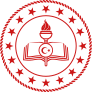 PSİKOLOJİK DANIŞMAN
M. ANIL ERDEM
Meslek nedir?

Meslek; bir kimsenin hayatını kazanmak için yaptığı, kuralları toplumca belirlenmiş ve belli bir eğitimle kazanılan bilgi ve becerilere dayalı etkinlikler bütünü olarak tanımlanabilir (Kuzgun, 1994).
Bir meslek edinmenin temelinde para kazanarak fizyolojik ihtiyaçları karşılamanın dışında sosyal ve psikolojik ihtiyaçların doyumu söz konusudur.

S. Freud bunu şöyle dile getirir: Sağlıklı insan sevebilen ve çalışabilen kişidir.
“Sevdiğiniz bir işi meslek edinirseniz, hayatta bir gün dahi olsa işte çalışmış olmazsınız. Ben hayatta bir gün dahi işte çalışmadım. Çalışmalarımın tümü sadece keyif ve mutluluktan ibaretti. (Edison)”
Mesleki Rehberlik Hizmetleri şu üç aşamada gerçekleştirilir:

I. Bireyi (öğrenciyi) tanıma

II. Meslek alanlarını tanıma

III. Bireyin kişisel nitelikleri ile mesleklerin gerektirdiği özellikler arasında bağlantıyı kurarak kendine uygun bir mesleği seçmesine yardım etme.
[Speaker Notes: BU SLAYT SAYFASINDA KİŞİSEL FARKLILIKLARDAN, MESLEKLERİN İÇERDİĞİ KİŞİLİK VE KARAKTERİSTİK ÖZELLİKLERDEN VE HOLLAND’IN YILDIZINDAN BAHSEDİLEBİLİR.]
[Speaker Notes: BU SLAYT SAYFASINDA ÖĞRENCİLERİN BİR ÖNCEKİ SLAYTTA YER ALAN TİPOLOJİK KURAMDA YER ALAN ÇEŞİTLİ ÖZELLİKLERİ KENDİLERİ İÇİN DÜŞÜNMELERİ TEŞVİK EDİLEBİLİR VE SORU CEVAP BÖLÜMÜ YAPILABİLİR.]
Meslek ve iş sahibi olmanın temelinde insanın doğuştan getirdiği yetenekleri, potansiyeli, gizil-güçleri vardır.

İşte sahip olduğumuz bu yetenekleri kullanma ve geliştirme olanağı sağlayacak alan, meslek alanlarıdır, işimizdir.
Bu yetenekleri ifade etme, güçlerimizi artırma fırsatı elde ederiz. Böylece birey var oluşunun anlamını yakalar.

Kendisini bir iş yaptığı için daha değerli ve önemli görür. Kendine saygısı ve güveni gelişir. 

 İş etkinlikleri içinde biz başkalarıyla etkileşimde bulunur, belli rol ve görevler yoluyla sosyal kimliğimizi kazanırız.
Mesleğin gerektirdiği faaliyetler, yapılan işin özellikleri...

Bu meslek ne gibi etkinlikleri kapsamaktadır?

Çalışma ortamı ve koşulları?

Bu meslekte çalışanlarda aranan nitelikler yaş, cinsiyet, boy, ağırlık, duyu organlarının hassaslığı gibi nitelikler yönünden bir sınırlama ya da tercih durumu var mı?

Yabancı dil bilme, bilgisayar kullanma vb. yeterlilikler gerektiriyor mu?
Mesleğe hazırlanma ve giriş nasıl olmaktadır? Meslek nasıl bir eğitim gerektiriyor? Eğitimi veren kurumlar, süresi, bu okullara giriş koşulları, okuldan sonra staj-uygulama gerekip gerekmediği...

Meslekte ilerleme ve kazanç durumu vb. mesleğin başlangıçtaki kazanç ve statüsü nasıldır?

Meslek ömür boyu sürecek nitelikte midir? Emeklilik koşulları nasıldır?
[Speaker Notes: BU SLAYT SAYFASINDA MESLEK SEÇİMİNDE ÖNEMLİ OLAN FAKTÖRLER AÇIKLANABİLİR VE HER BİRİNE ÖRNEKLER VERİLEREK KONU DETAYLANDIRILABİLİR.]
[Speaker Notes: BU SLAYT SAYFASINDA MESLEK SEÇİMİNDE ÖNEMLİ OLAN BAŞ FAKTÖRLERİN TANIMLAMASI YAPILABİLİR VE GELİŞİM DÖNEMLERİNDE YETENEK, DEĞER VE İLGİNİN HANGİ DÖNEMLERDE GELİŞİM GÖSTERDİĞİ İLE İLGİLİ BİLGİ VERİLEBİLİR.]
[Speaker Notes: BU SLAYT SAYFASINDA DAHA ÖNCEKİ SLAYTLARDA VERİLEN BİLGİLER IŞIĞINDA ÖĞRENCİLERİN ÖZGÜRCE SEÇİMLER YAPABİLECEĞİ VE KENDİLERİNİ TANIMALARI İÇİN ÖNLERİNDEKİ ZAMANI İYİ DEĞERLENDİRMELERİ GEREKTİĞİ VURGULANARAK BİLGİ VE DENEYİM PAYLAŞIMI YAPILABİLİR.]
[Speaker Notes: BU SLAYT SAYFASINDA MESLEKLERİN EKONOMİK ŞARTLARINI VE ÜLKEMİZDE EKONOMİK KONUMLARINDAN BAHSEDİLEBİLİR VE GELECEKTEKİ POPÜLER MESLEK ALANLARINDAN BAHSEDİLEBİLİR.]
[Speaker Notes: BU SLAYT SAYFASINDA ÖĞRENCİLERİN BİLGİ ALMAK İÇİN İŞKUR SİTESİNİ ZİYARET EDEBİLECEKLERİ VE İŞKURA BİZZAT GİDEREK MESLEK ENVANTERLERİNE KATILIM SAĞLAYABİLECEKLERİ ANLATILABİLİR.]
[Speaker Notes: BU SLAYT SAYFASINDA AKLINDA SORU İŞARETLERİ OLAN YA DA MESLEK SEÇİMİ VE ÖNEMİ KONUSUNDA DAHA AYRINTILI BİLGİ ALMAK İSTEYEN ÖĞRENCİLERİN OKUL PSİKOLOJİK DANIŞMANINA BAŞVURUDA BULUNABİLECEĞİ ANLATILABİLİR.]
[Speaker Notes: BU SLAYT SAYFASINDA MESLEK SEÇİMİNE DAİR SAHADA AKTİF OLARAK ÇALIŞAN MESLEK ELEMANLARI İLE ÖĞRENCİLERİN GÖRÜŞMELER YAPILABİLECEĞİ VE MESLEKLER HAKKINDA BİLGİLER ALABİLECEKLERİ ANLATILABİLİR.]
[Speaker Notes: BU SLAYT SAYFASINDA MESLEKLERE DAİR BİLGİLERE ÇEŞİTLİ KİTAP,DERGİ VE BROŞÜRLER ÜZERİNDEN DE ULAŞILABİLECEĞİ VE KONU İLE İLGİLİ MUTLAKA OKUMA YAPILMASI GEREKLİLİĞİ ANLATILABİLİR.]
[Speaker Notes: BU SLAYT SAYFASINDA MESLEK SEÇİMİNDE DENEYİMİN VE İŞ BAŞINDA GÖZLEMİN ÖNEMİ VURGULANABİLİR. ÖĞRENCİLERE DÜŞÜNDÜKLERİ MESLEKLERİ YERİNDE İZLEME VE DENEYİMLEYEBİLME İMKANININ ÖNEMİNDEN BAHSEDİLEBİLİR.]
[Speaker Notes: BU SLAYT SAYFASINDA MESLEK ELEMANLARI İLE YAPILABİLECEK ÇEVRİMİÇİ TOPLANTILAR, YÜZYÜZE GÖRÜŞMELER YA DA YAPILABİLECEK ÇALIŞMALAR HAKKINDA BİLGİ VERİLEBİLİR.]
[Speaker Notes: BU SLAYT SAYFASINDA MESLEK SEÇİMİNDE DENEYİMİN VE İŞ BAŞINDA GÖZLEMİN ÖNEMİ VURGULANABİLİR. ÖĞRENCİLERE DÜŞÜNDÜKLERİ MESLEKLERİ YERİNDE İZLEME VE DENEYİMLEYEBİLME İMKANININ ÖNEMİNDEN BAHSEDİLEBİLİR.]
[Speaker Notes: BU SLAYT SAYFASINDA MESLEK ELEMANLARI İLE YAPILABİLECEK PANELLERDEN, OTURUMLARDAN VE BİLGİ ALMAK İÇİN SORU-CEVAP BÖLÜMLERİNİN ÖNEMİNDEN, MESLEK ELEMANLARININ DENEYİMLERİNİN ÖNEMİNDEN BAHSEDİLEBİLİR.]
[Speaker Notes: BU SLAYT SAYFASINDA KARİYER YELKENLİSİ MODELİNİN MESLEK SEÇİMİ ÜZERİNE ÖĞRENCİLERE UYGUN BİR KURAMSAL ÇERÇEVESİNDEN BAHSEDİLEBİLİR.]
[Speaker Notes: BU SLAYT SAYFASINDA HOLLAND’IN TİPOLOJİSİNDEN VE BİRBİRİ İLE BAĞLANTILI OLAN TİPLEMELERDEN BAHSEDİLEBİLİR.]
[Speaker Notes: BU SLAYT SLAYT SAYFASINDA KARİYER TEKERLEĞİ MODELİNDE BOŞLUKLARA MESLEK İLE İLGİLİ KARŞILIK GELEN BİLGİLERİ YAZDIKLARINDA TÜM SEÇENEKLERİ BİR BÜTÜN OLARAK GÖRMELERİNİN ÖNEMİNDEN BAHSEDİLEBİLİR.]